Столетию Сергея Ивановича Ожегова посвящается…
Рыцарь и хранитель родного языка
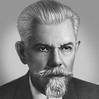 Семья Сергея Ивановича Ожегова
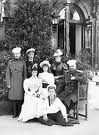 Петроградский Университет
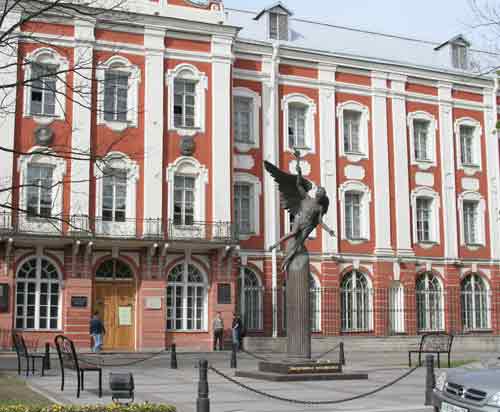 В.В. Виноградов
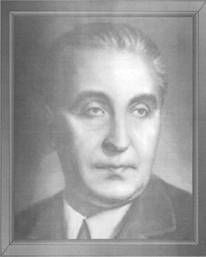 Д.Н. Ушаков
Словарь   Д.Н. Ушакова
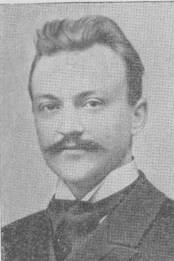 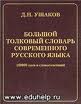 В.В. виноградов
С.И. Ожегов
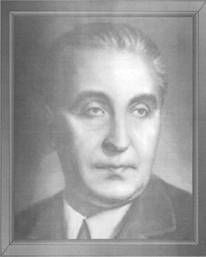 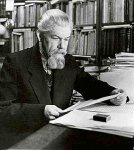 Д.Н.Ушаков
С.И. Ожегов
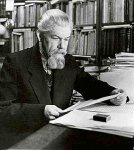 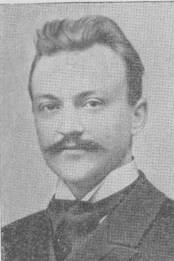 Труд мой любому труду родственнен 
В.Маяковский
Словарь С.И. Ожегова
1-е издание 1949 год
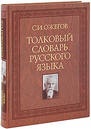 «Советские словари»-1952
«О трех типах толковых словарей современного русского языка»-1952 
«Вопросы лексикологии и лексикографии»-1953
«О структуре фразеологии»-1957
«О крылатых словах»-1957
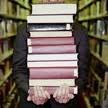 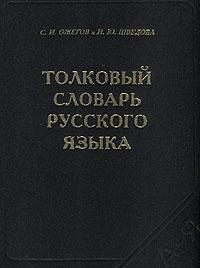 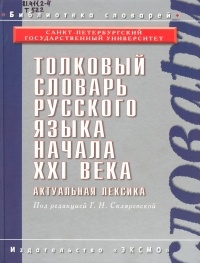 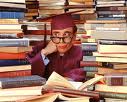 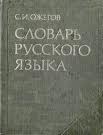 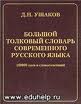 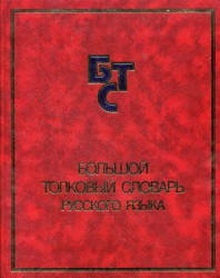 Рубен Иванович Аванесов
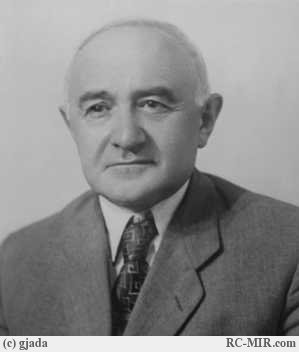 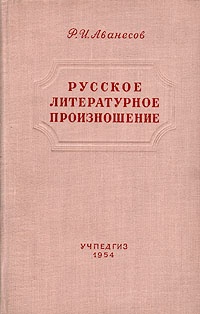 Социолингвистика
А.Н. Островский
И.А. Крылов
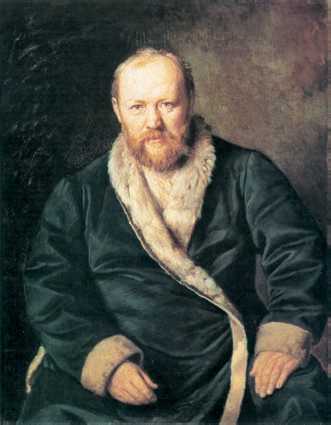 Автор: Ли Ша
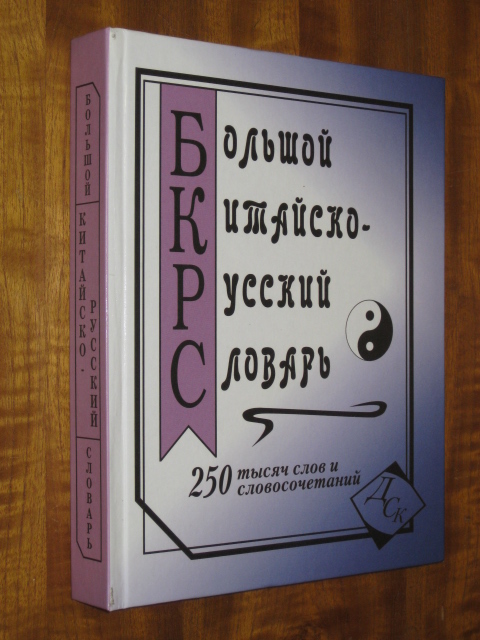 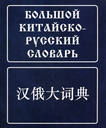 Словарь- бессмертный труд
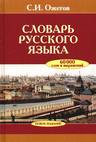 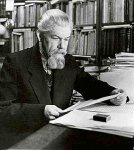 Презентацию подготовила учитель русского языка и литературы МОУ Кагальницкой СОШ №1 Шемякина Елена Викторовна